Dissection 101:
Earthworm Quiz
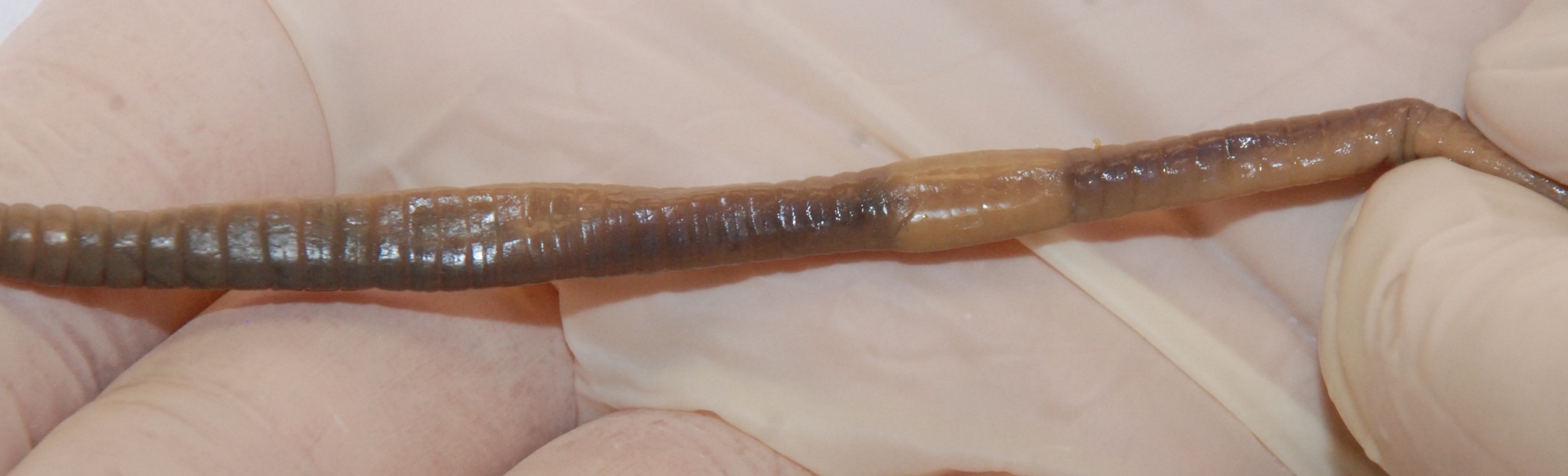 A
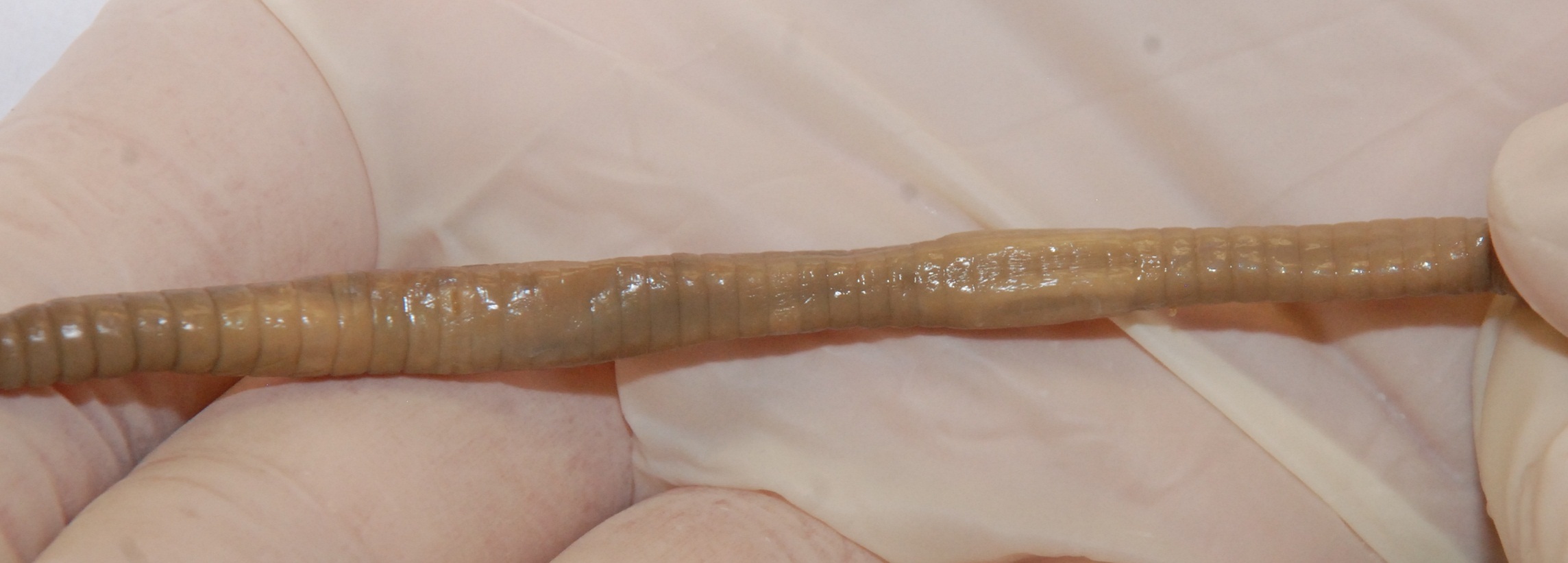 #3. What is the function of this structure?
#2. Name the structure indicated.
B
#1. Which earthworm above is displaying the ventral surface?      Earthworm:   A     B
Click
Dissection 101:
Earthworm Quiz
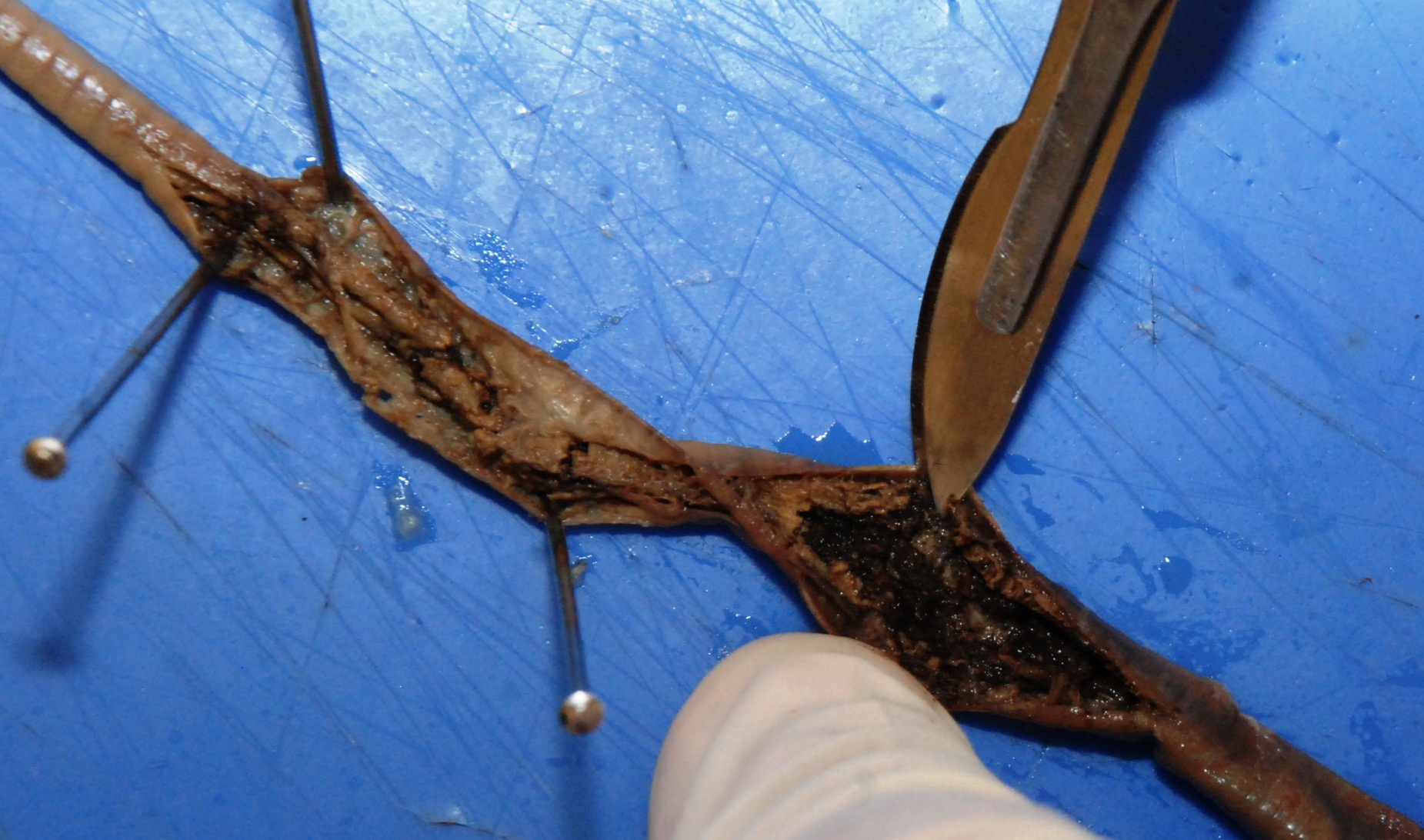 #4. What is the dark, black material shown above?_______
Click
Dissection 101:
Earthworm Quiz
#5. Name the structure indicated.
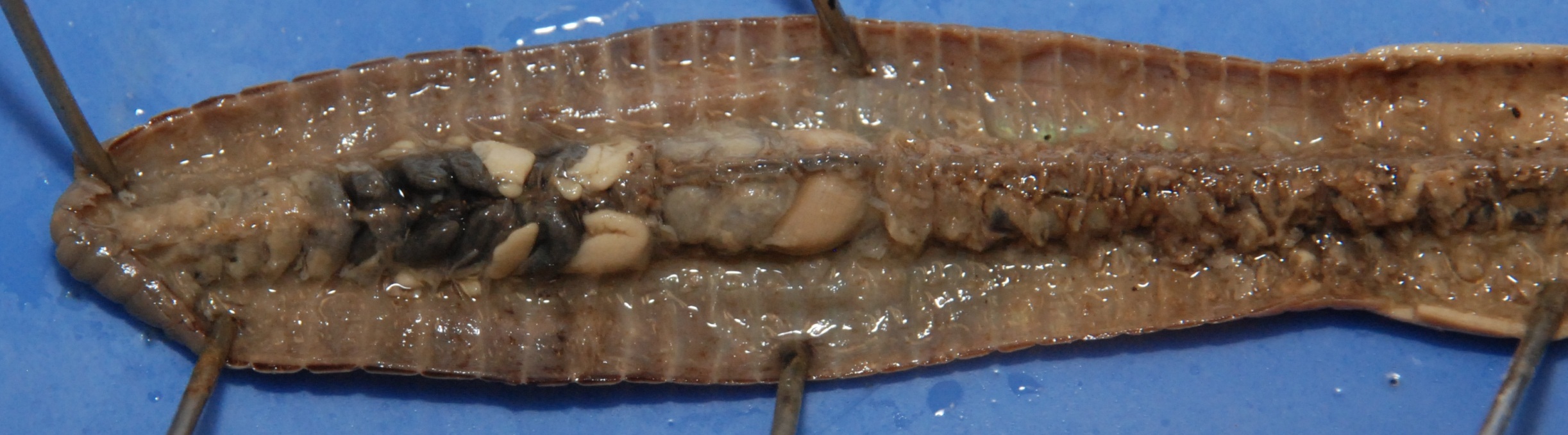 #6. What type of circulatory system does
the earthworm have?
Open system        B. Closed system
Click
Dissection 101:
Earthworm Quiz
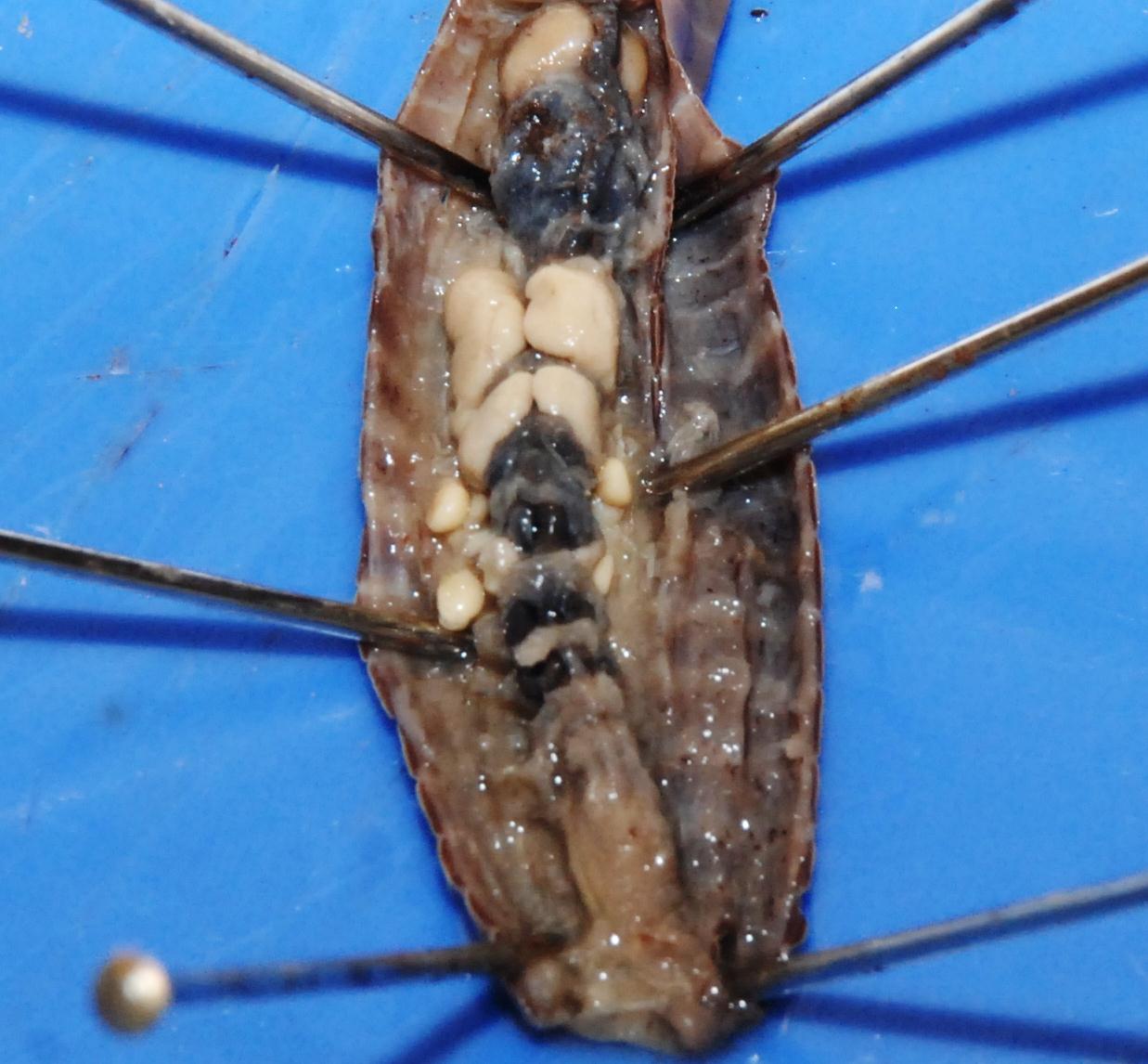 #8. What is the function of this structure?
#7. Name the structure indicated.
Click
Dissection 101:
Earthworm Quiz
#11. Gender – looking at the earthworm below,
which of the following is correct?
  A. Female     B.  Male     C. Both
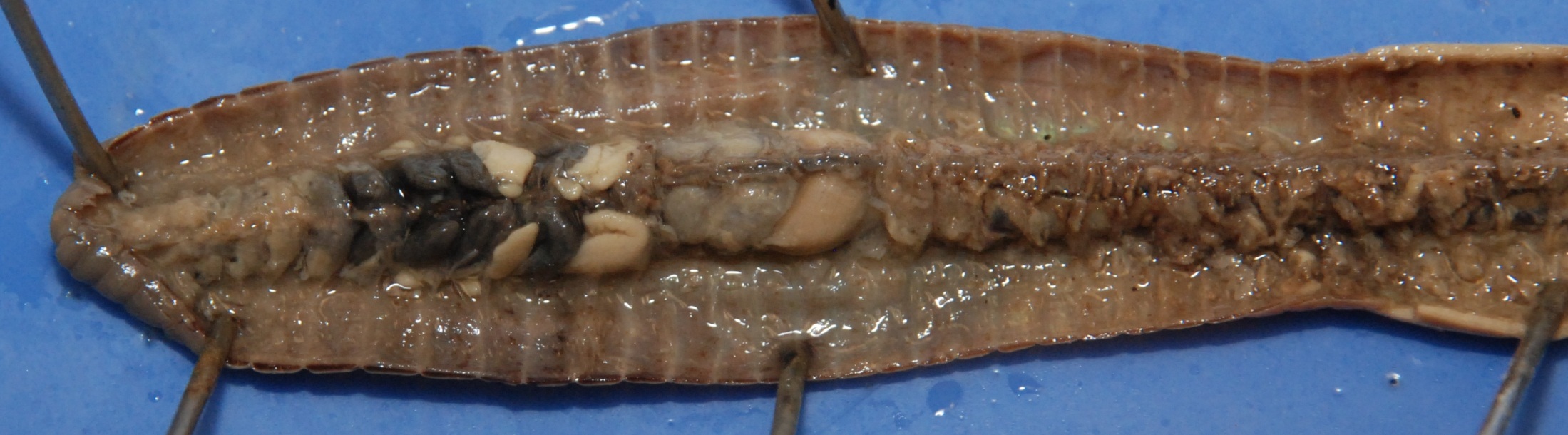 #10. What is the function of this structure?
#9. Name the structure indicated.
Click
Dissection 101:
Earthworm Quiz
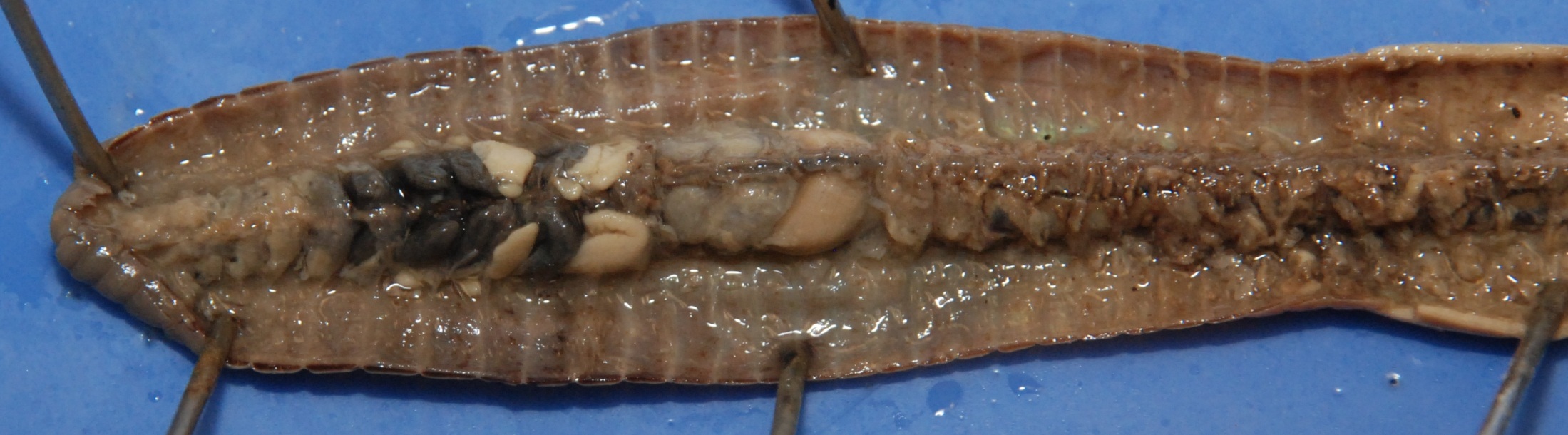 #13. What is the function of this structure?
#12. Name the structure indicated.
Click
Dissection 101:
Earthworm Quiz
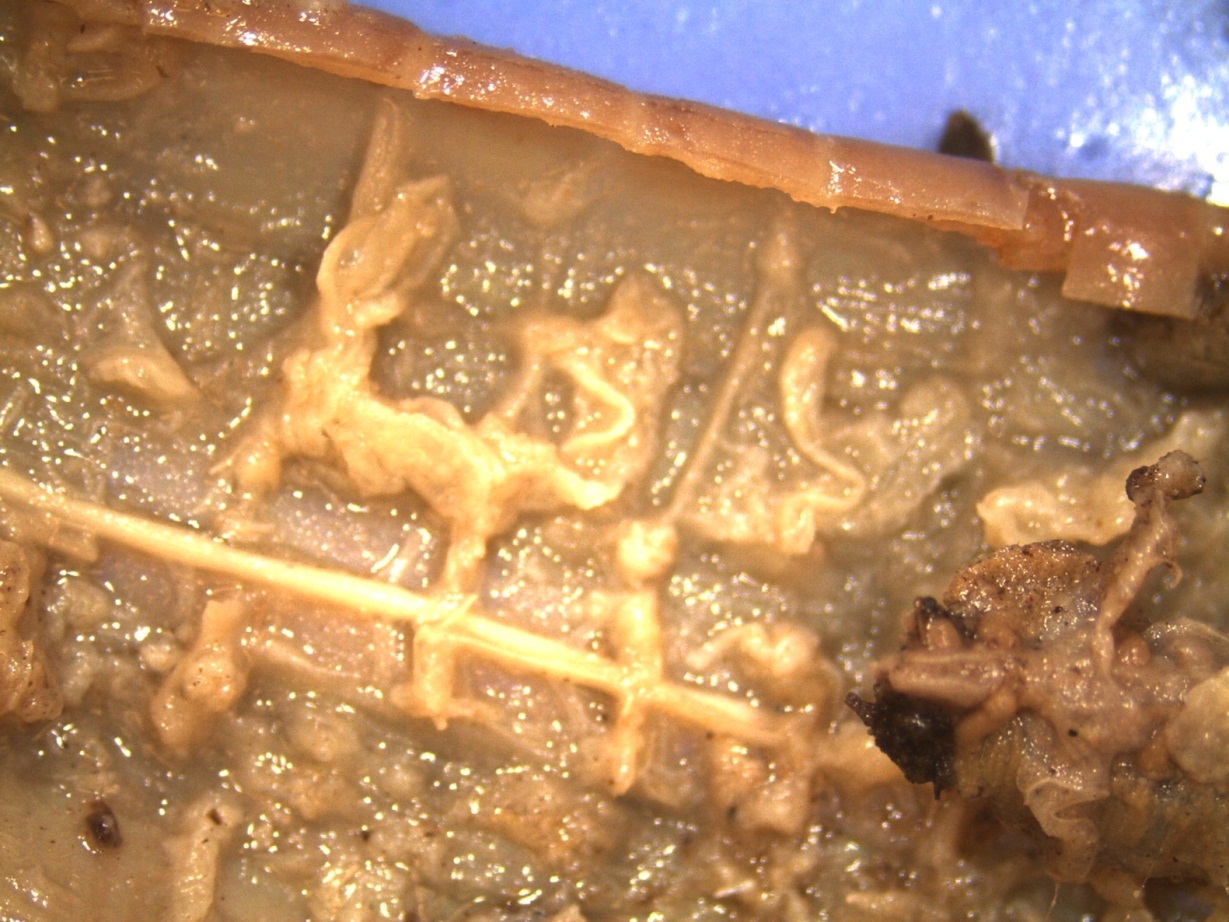 #14. Which system is this structure associated with?  
A. Digestive    B. Nervous    C. Reproductive    D. Circulatory
Click
Dissection 101:
Earthworm Quiz
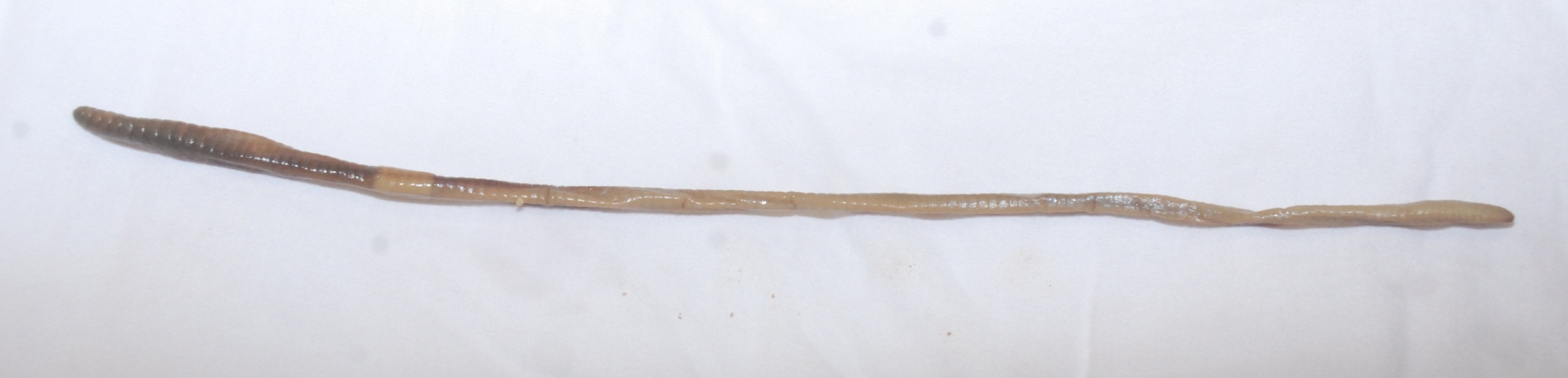 #15. Describe the movement of the earthworm 
using the following terms. 
(setae, circular muscles, longitudinal muscles, segments) ____________________________________________________________________________________________________________________________________________________________________________________________________________________________________________________________________
Click
Dissection 101:
Earthworm Quiz
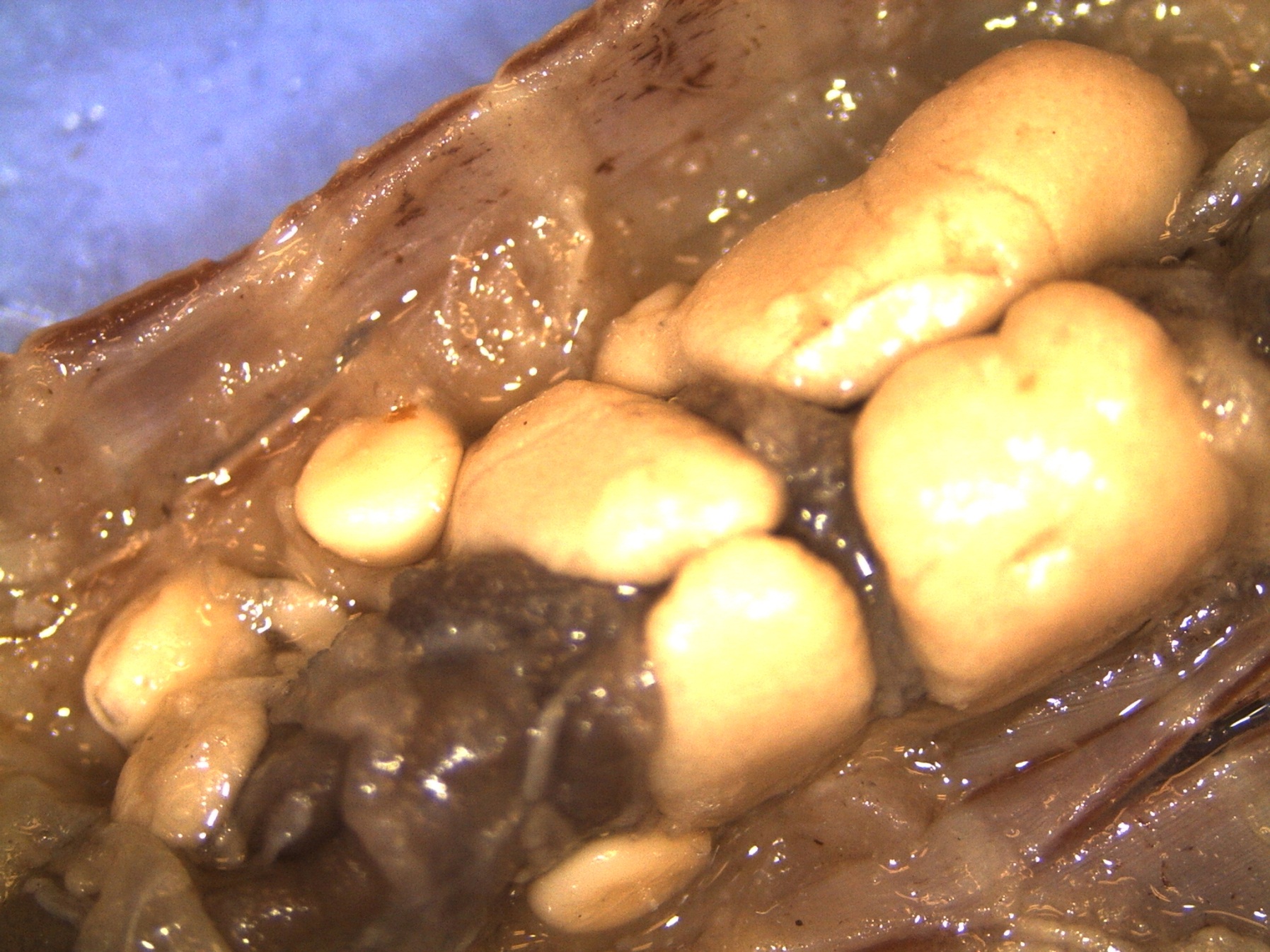 Produced by Dakota State University
 and South Dakota Public Broadcasting
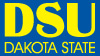 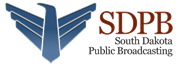